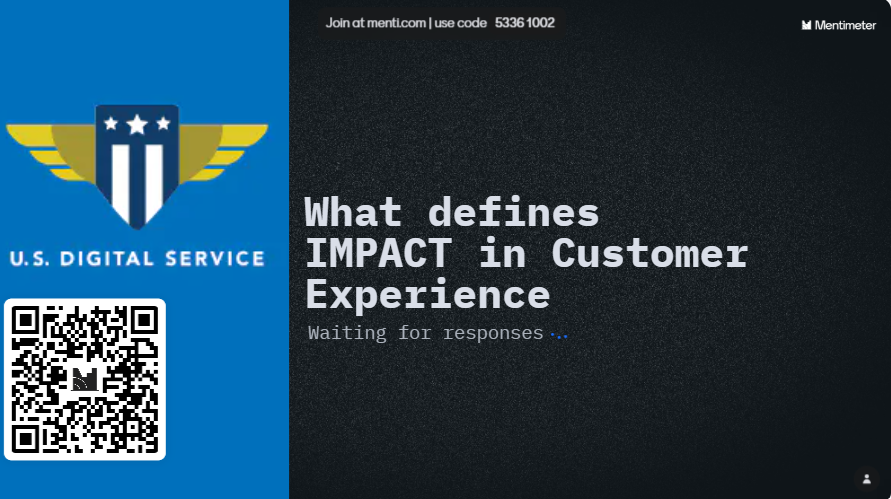 EQUITY IS EVERYONE’S JOB
[Speaker Notes: Icebreaker: to provoke a common understanding of how we're coming to 'impact', given impact is a goal of equity work]
Moving the Needle Toward Better, Healthier Communities
Product Jam with the Equity Delivery Team
U.S. Digital Service  // JANUARY 2024
[Speaker Notes: Start at 5 min mark

What to expect today?
A conversation that begins with Impact and closes with an opening to discuss Equity broadly and concretely
We’ll close with how to connect with us for consultations and equity toolkit]
Meet the equity team
Celeste Espinoza
Jeremy Zitomer
Alex Bornkessel
Natasha Jamal
DEIA Director
What is equity?
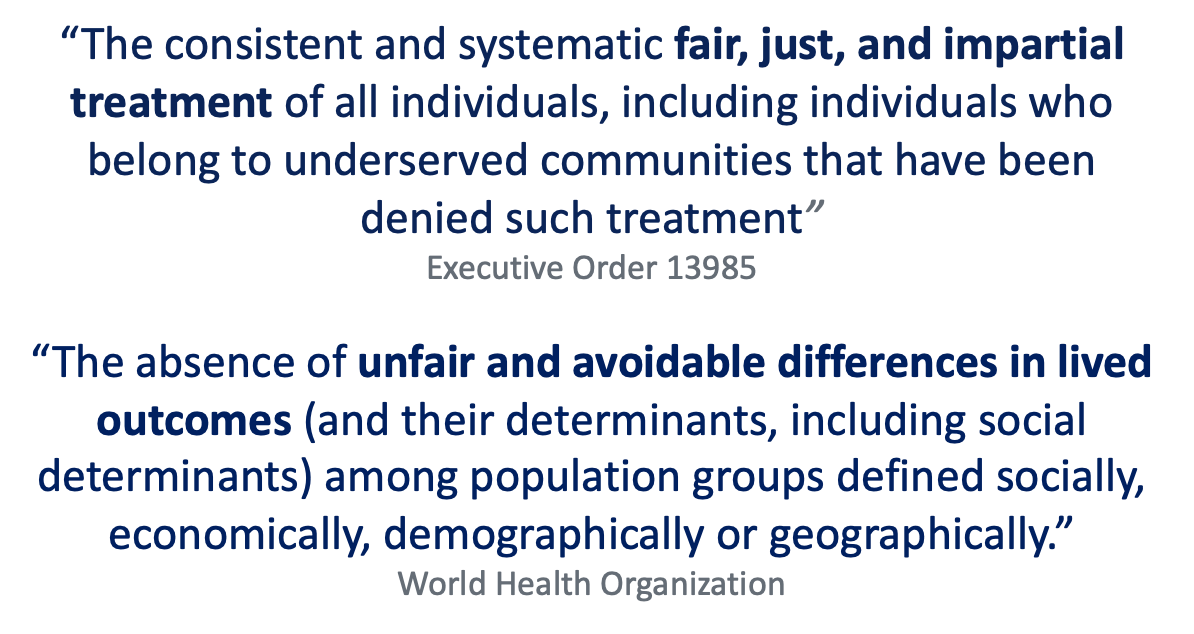 [Speaker Notes: Baseline: We look to create equity in process, outputs, and outcomes. None of those can be realized without the other.]
EQUITY IS EVERYONE's JOB
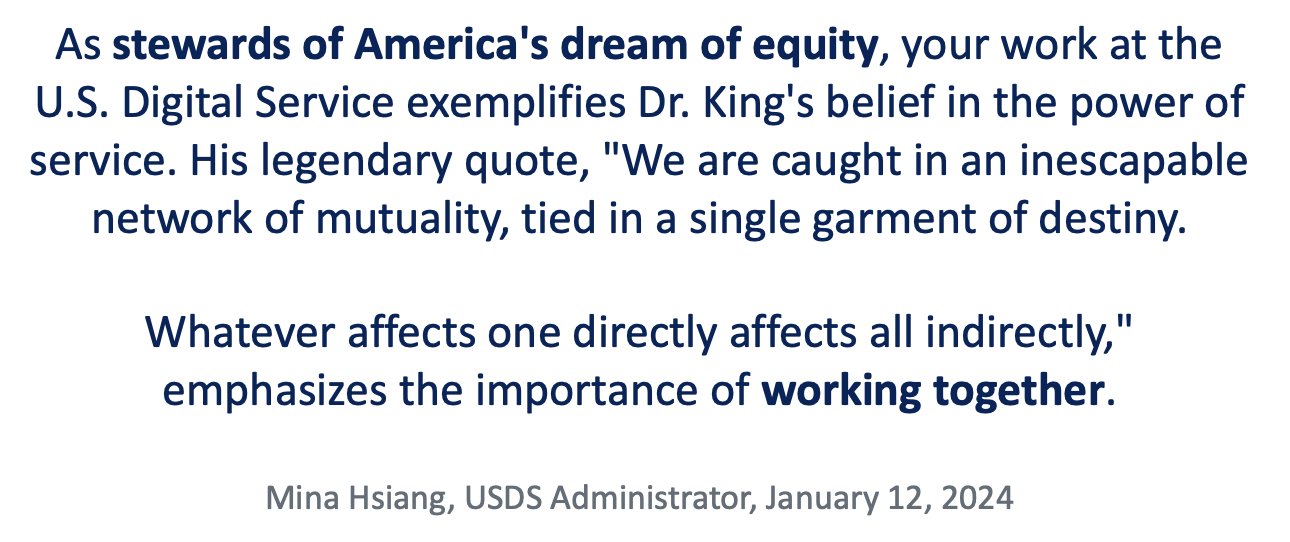 [Speaker Notes: No matter your role, equity should matter to you. No matter where you are with your equity fluency, journey – we can always learn more. 

When it comes to equity, there is always room for improvement. 
There’s always more to learn. So today, we’re going to learn from you – and courageous leaders in Product who are challenging norms and bringing best practices to the table.]
Let's Chat
[Speaker Notes: Start w/ metrimeter – some discussion of results: are there commonalities? Differences? What's the learning moment, takeaway?]
Share a moment where you’ve had to be a courageous leader to advance customer experience (CX) in a federal project or service.
Food for thoughtHow did you define CX and impact to your agency partners? How do you communicate CX and impact within USDS teams?
[Speaker Notes: 20 min.]
Share barriers you experience in delivering impact and equity as part of CX at the federal level.
Food for thoughtHow do we define equity at USDS? Who decides who is prioritized (or not at all prioritized) on these projects? Is there a strategy that has helped your team better communicate and deliver equity?
[Speaker Notes: 20 min]
We can get there together
Equity Toolkit includes three flagship tools to drive equity & impact, and other resources to spark innovative plays.
https://github.com/usds/equity_practice
positionality
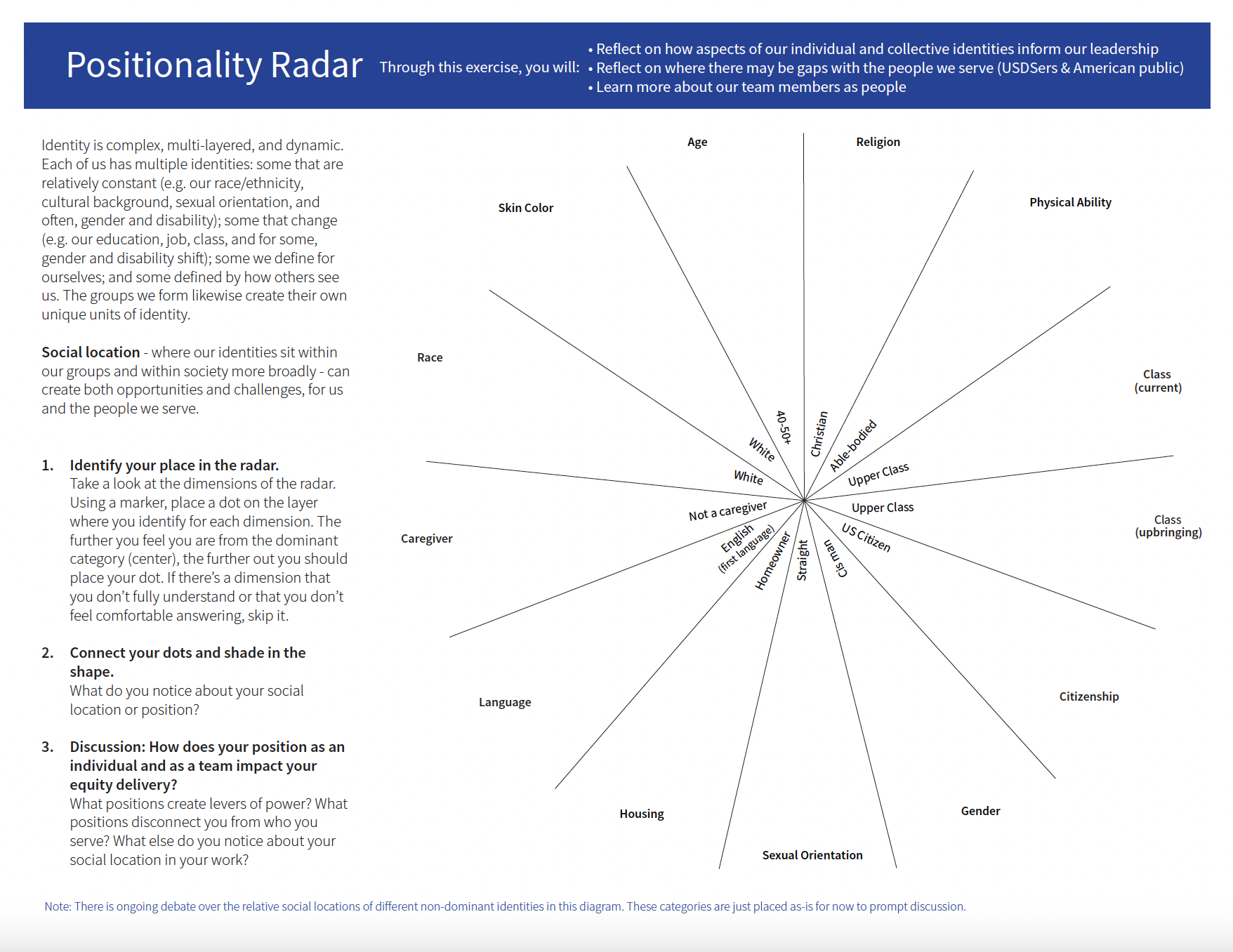 Develop better awareness on how a team’s lived experiences impact delivery, and highlight gaps and opportunities between the team’s experience and the communities being served.
Who’s using it: USDS Leadership, HRSA OPTN, FFS IVaaS, CX 0-5
Opportunities to use it: project or discovery kickoffs, team resets, new team member onboarding, when taking on new scope
Reach-burden spectrum
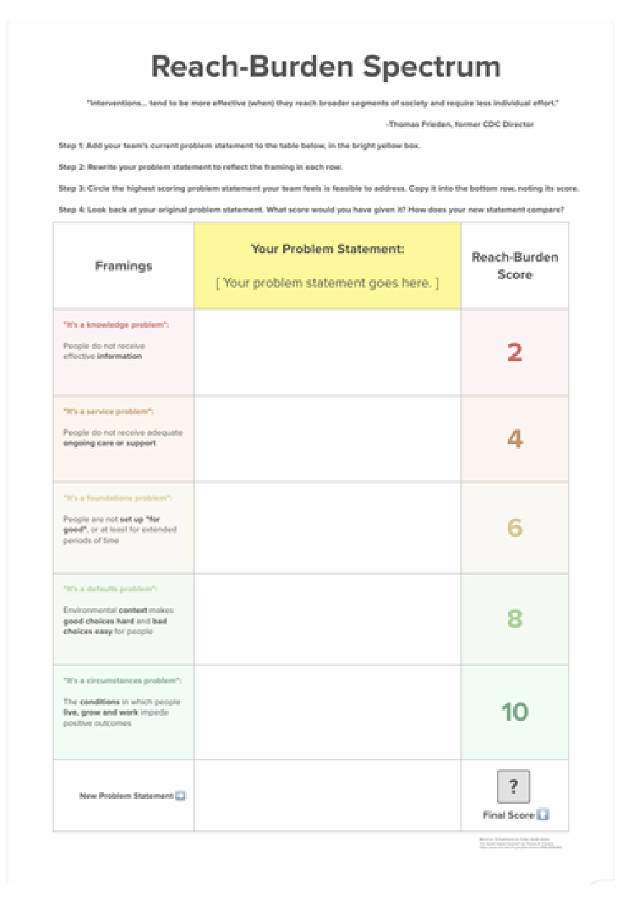 Challenge teams to consider different levers as part of problem prioritization to plot maximum reach and minimize burden to people served.
Who’s using it: FFS IVaaS, HHS Grants.gov, CMS Cybersecurity, Project Toolkit, CX Disaster Relief
Opportunities to use it: post discovery, scoping exercises, early project planning
[Speaker Notes: Please do not add a stroke (outside border line) to photos or graphics.
To remove a stroke:
Right click on image
Choose “Format shape”
Under the paint bucket icon, expand the “Line”. Menu and choose “No line.”]
Participation spectrum
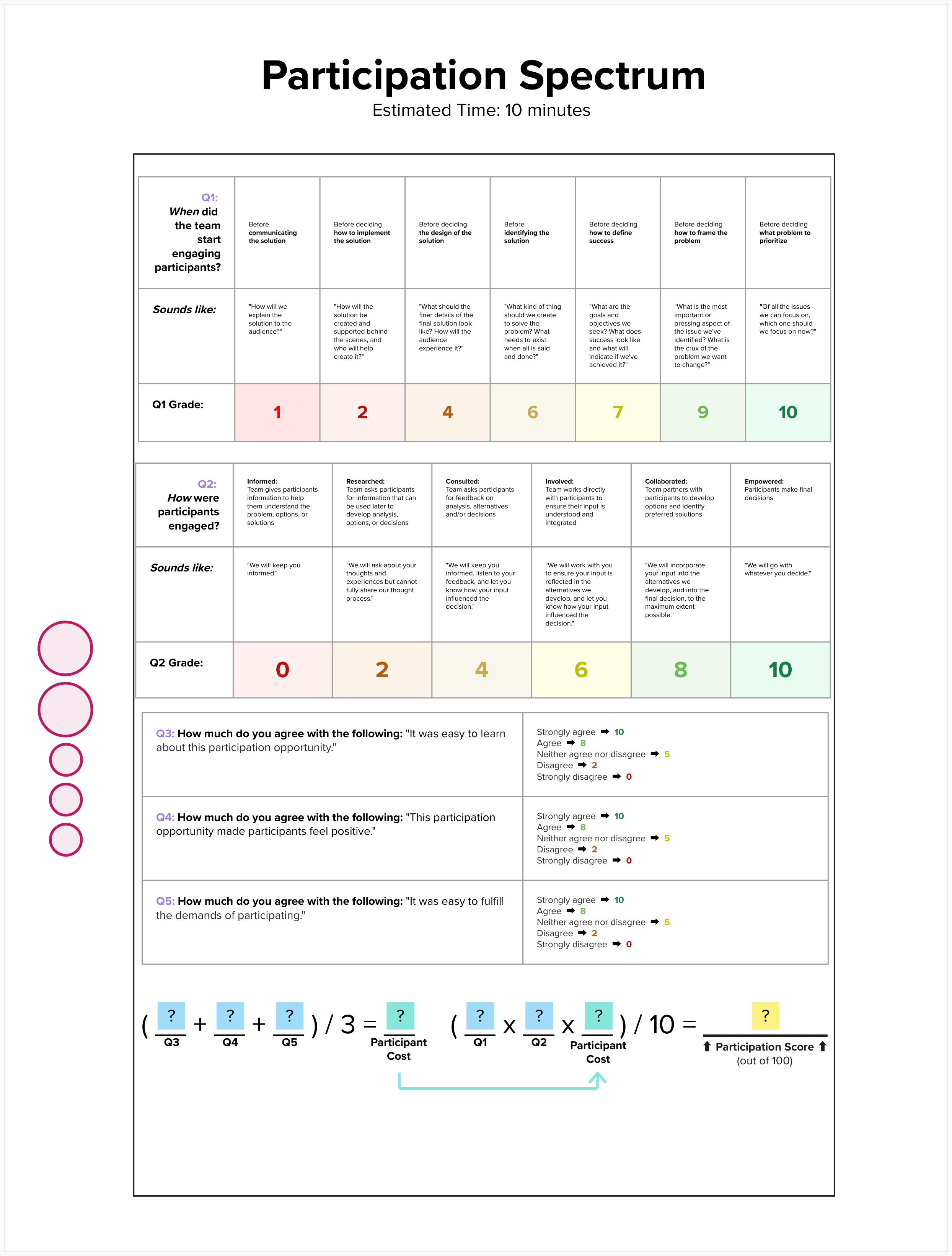 Design a meaningful approach to public participation that takes into account the timing, burden, and purpose of the participation.
Who’s using it: HRSA OPTN, SSA*, CX 0-5, DOJ NLEAD
Opportunities to use it: planning initial or expanded mid to long term engagement, evaluating current or planned engagement across one or more community partners
[Speaker Notes: Please do not add a stroke (outside border line) to photos or graphics.
To remove a stroke:
Right click on image
Choose “Format shape”
Under the paint bucket icon, expand the “Line”. Menu and choose “No line.”]
We’re here to help you
Equity Delivery team can help you plan out a custom set of tools to create impact more equitably and lend a supportive ear when you need it most.
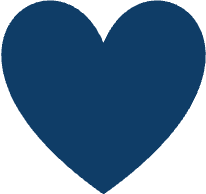 Grab some time with us https://web.polly.ai/3d8eoo
[Speaker Notes: Pro tip: Master slides are finicky! If you add a new quote layout from the master slide library, you’ll have to re-type the large quotation marks so they show up in ‘slideshow’ (presenting) mode. Don’t worry, we’ve already fixed that on this slide for you.]
Equity can be built.
Let’s do it together.
[Speaker Notes: Pro tip: Make sure to use a consistent style throughout your document. Keep in mind that all headers should be Sentence case (not Title Case).]